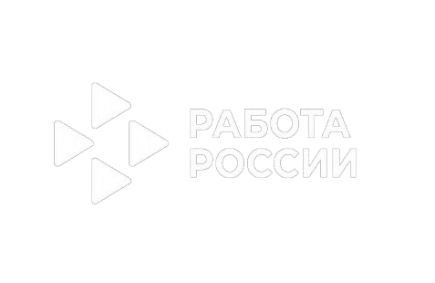 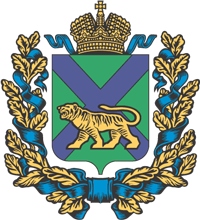 Приморский край
Инструкция по созданию предложения по целевому обучению на портале «Работа России»
2024 г
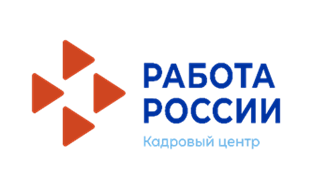 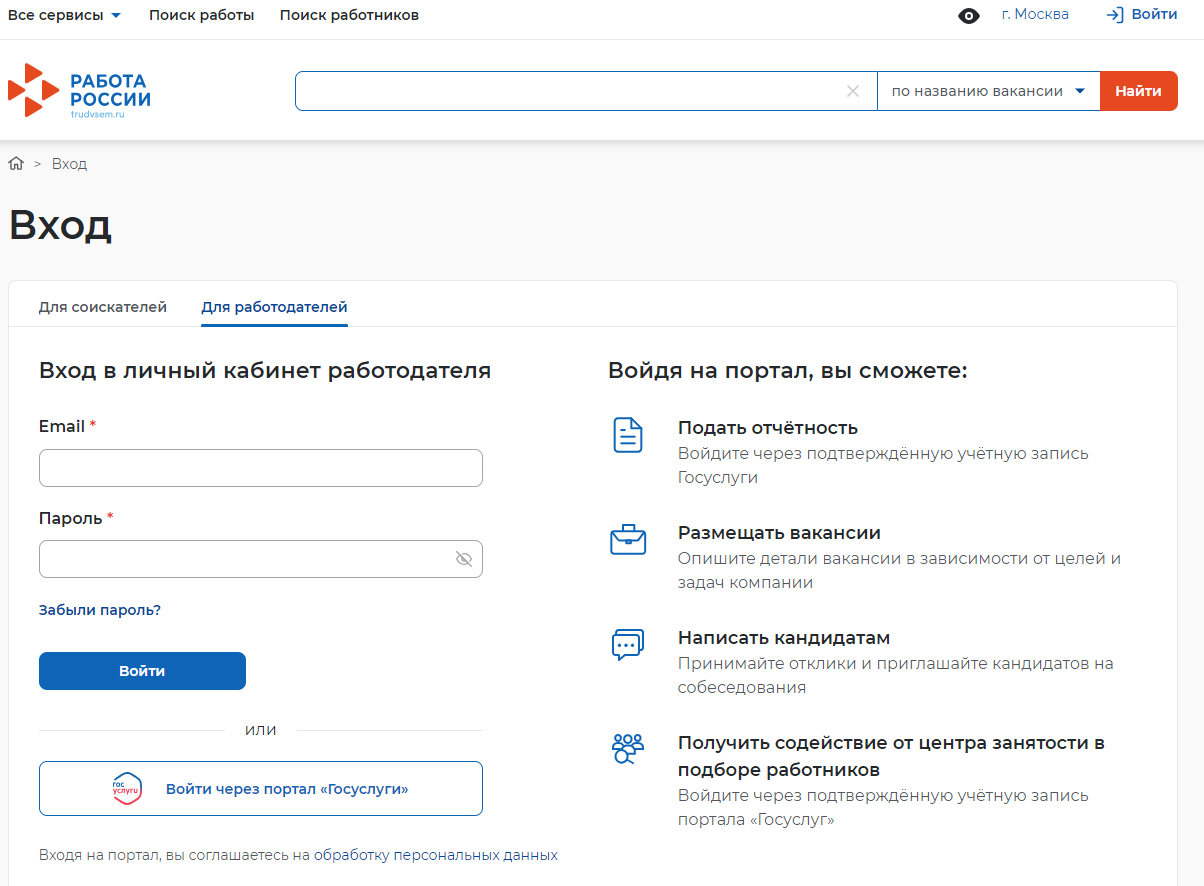 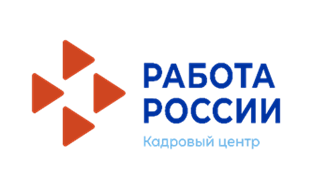 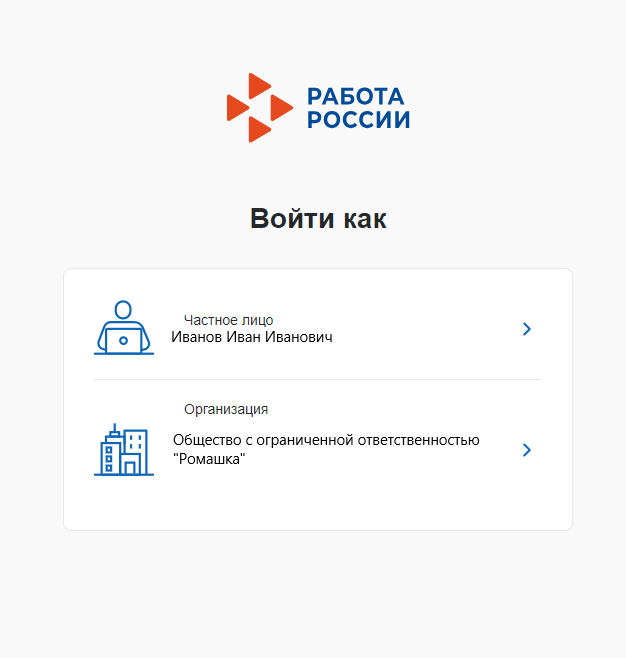 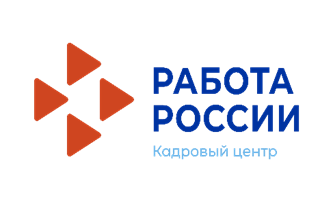 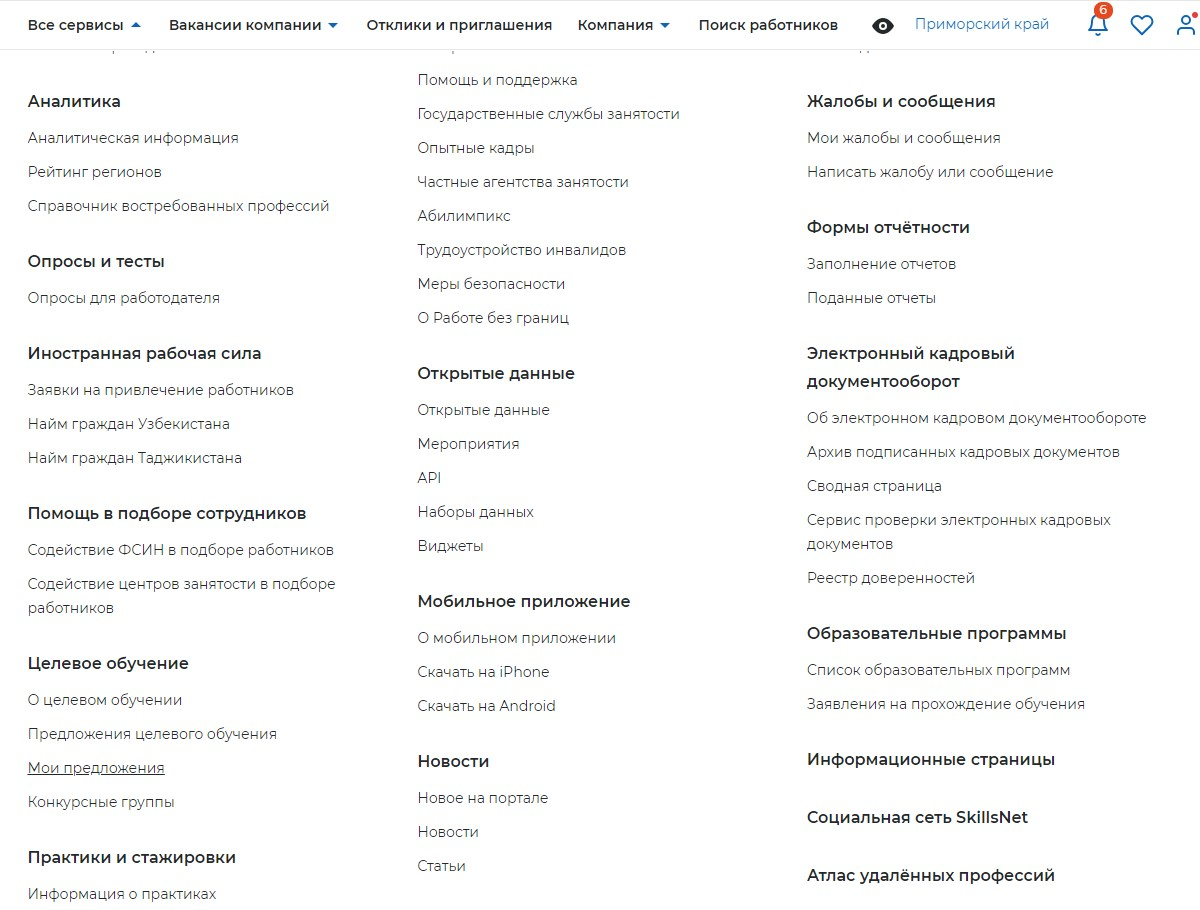 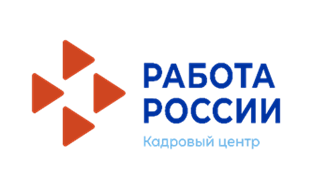 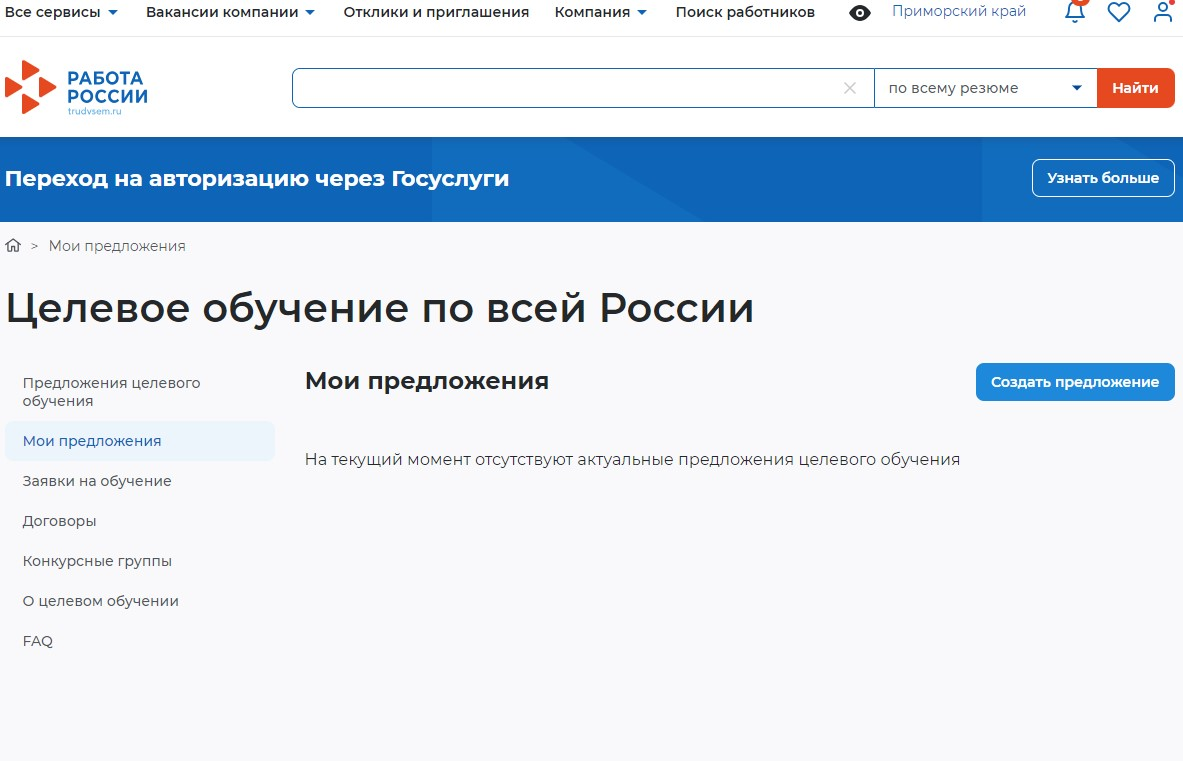 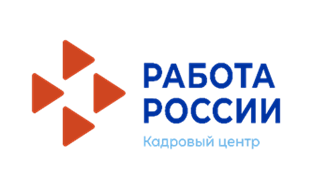 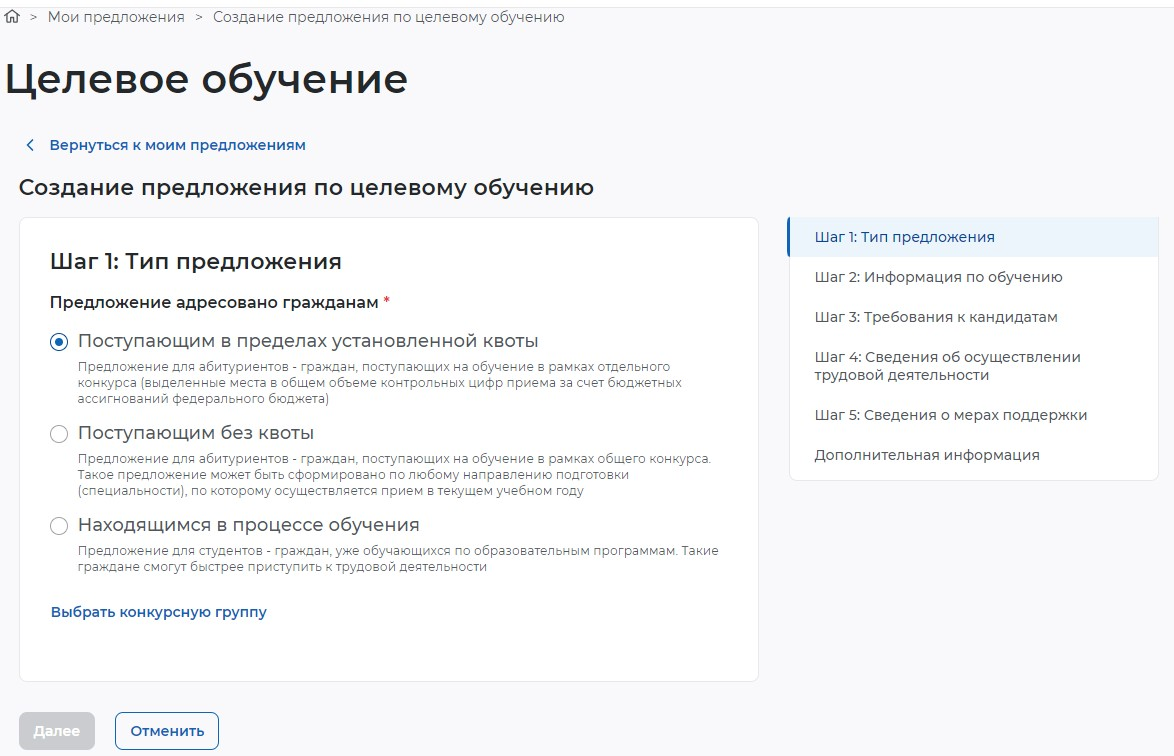 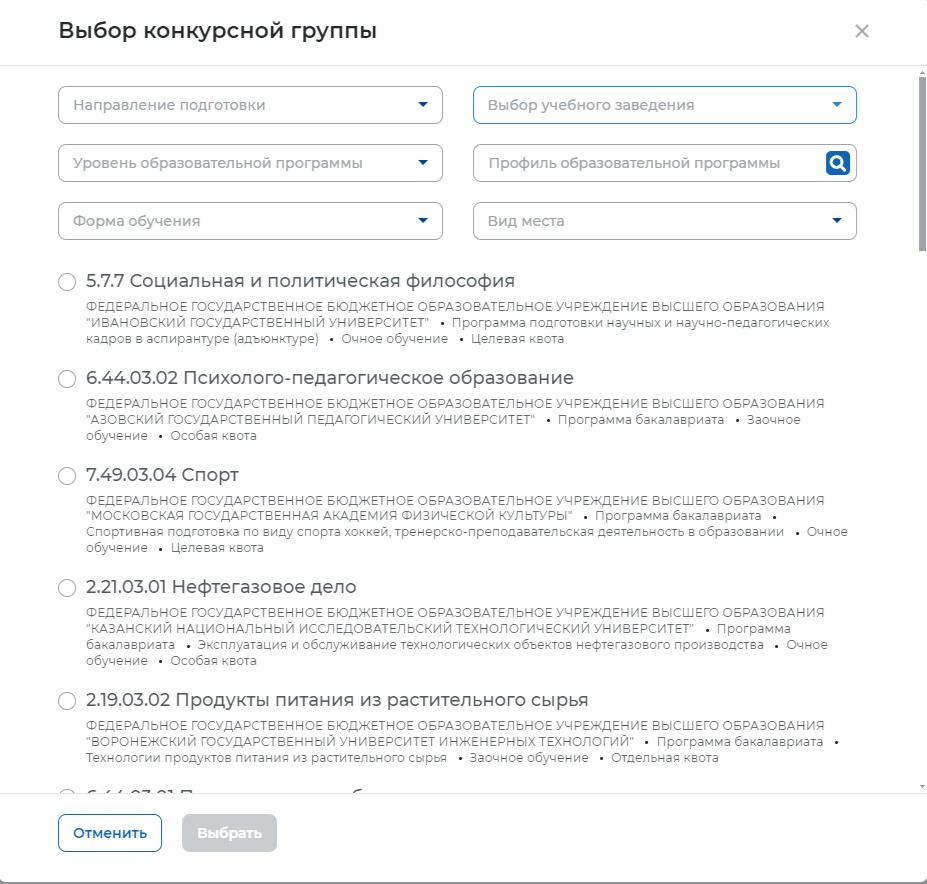 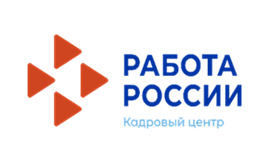 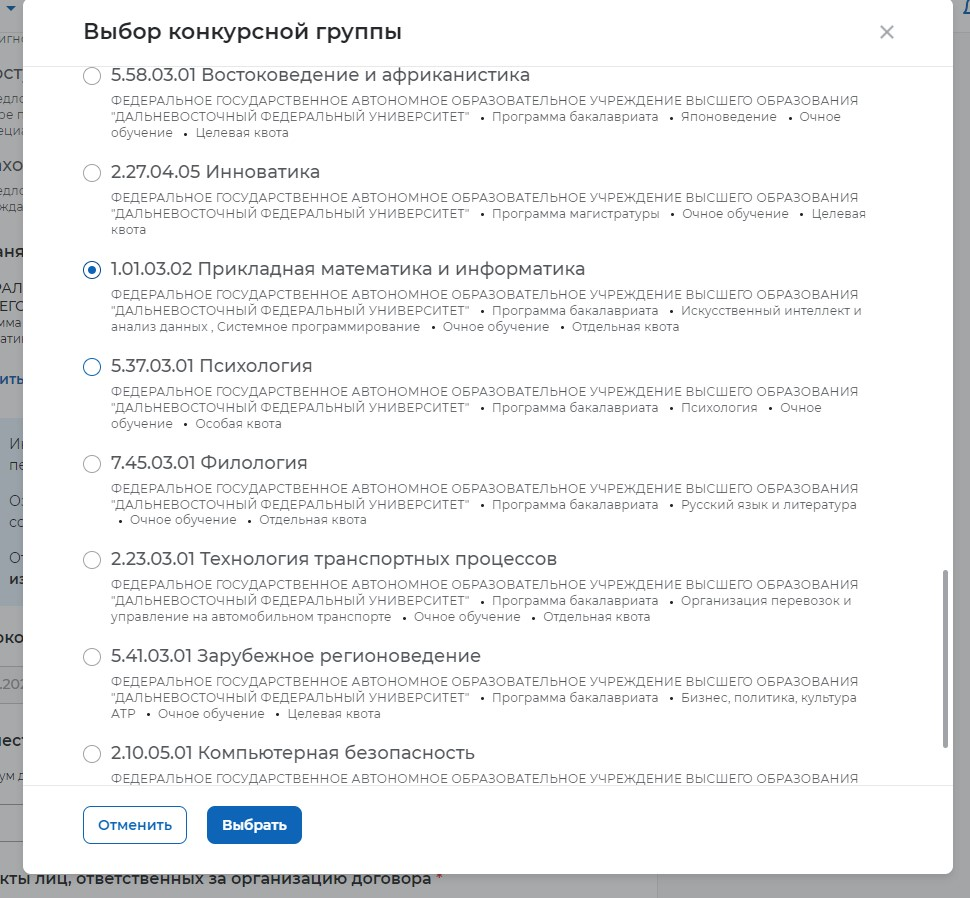 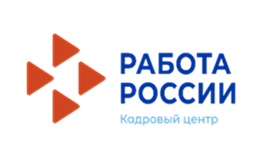 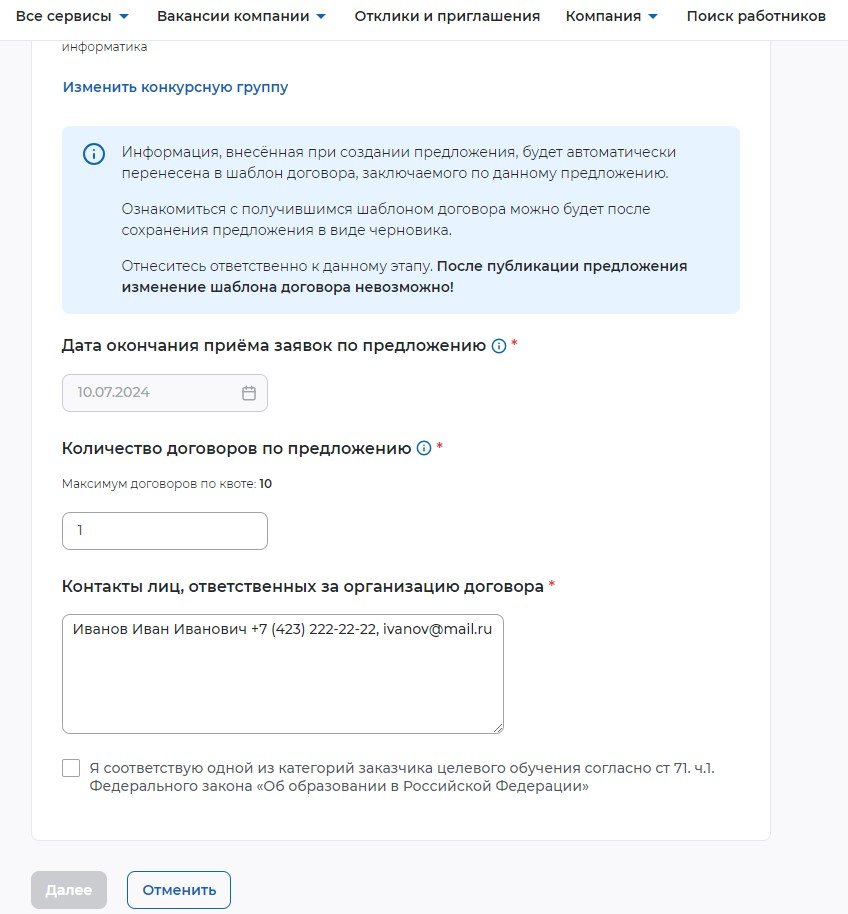 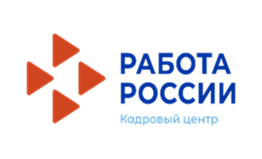 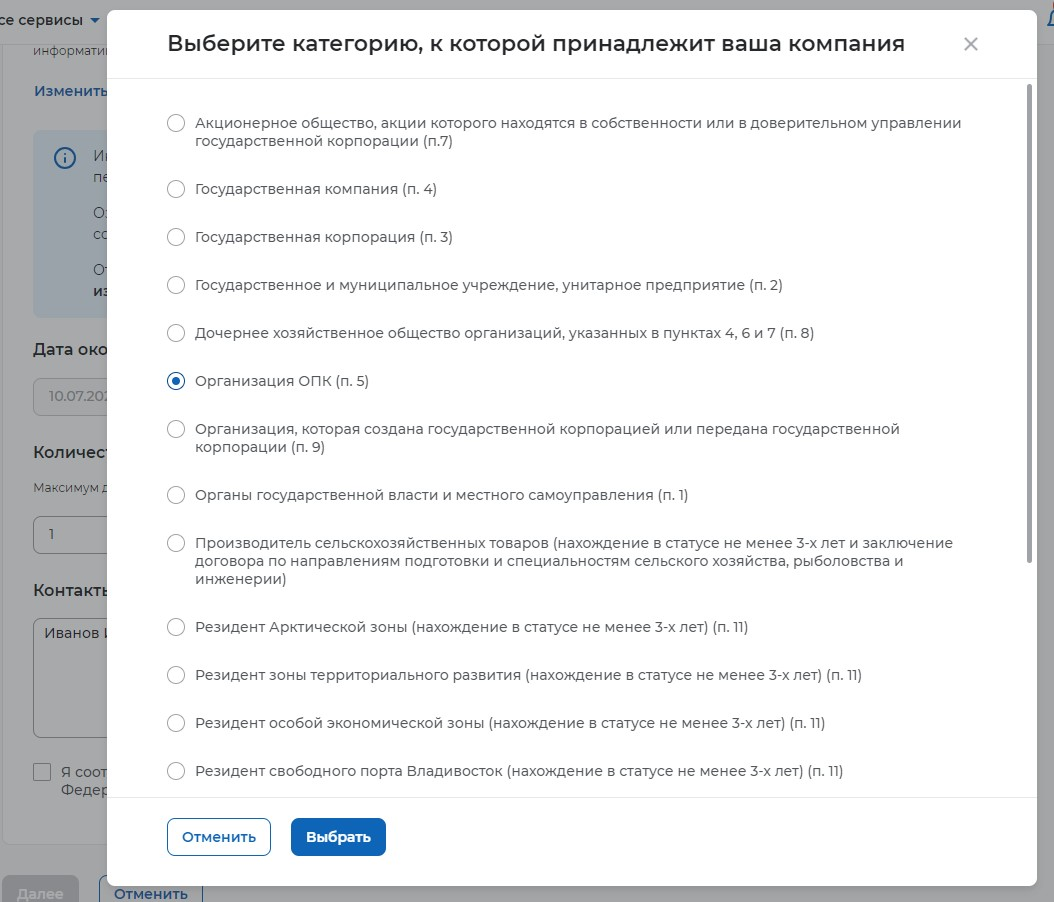 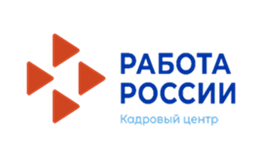 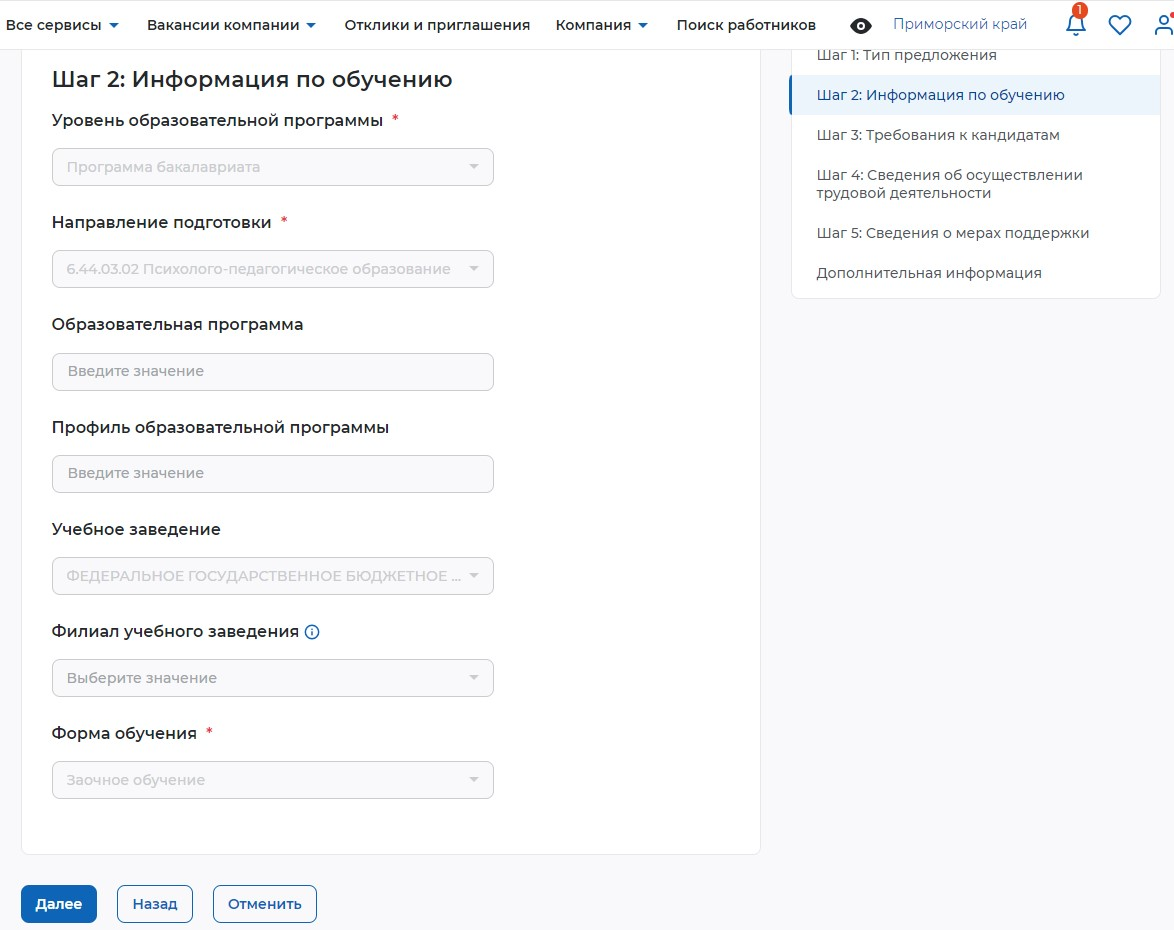 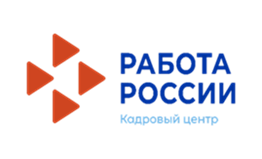 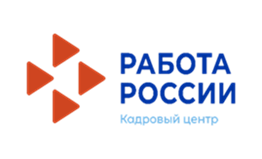 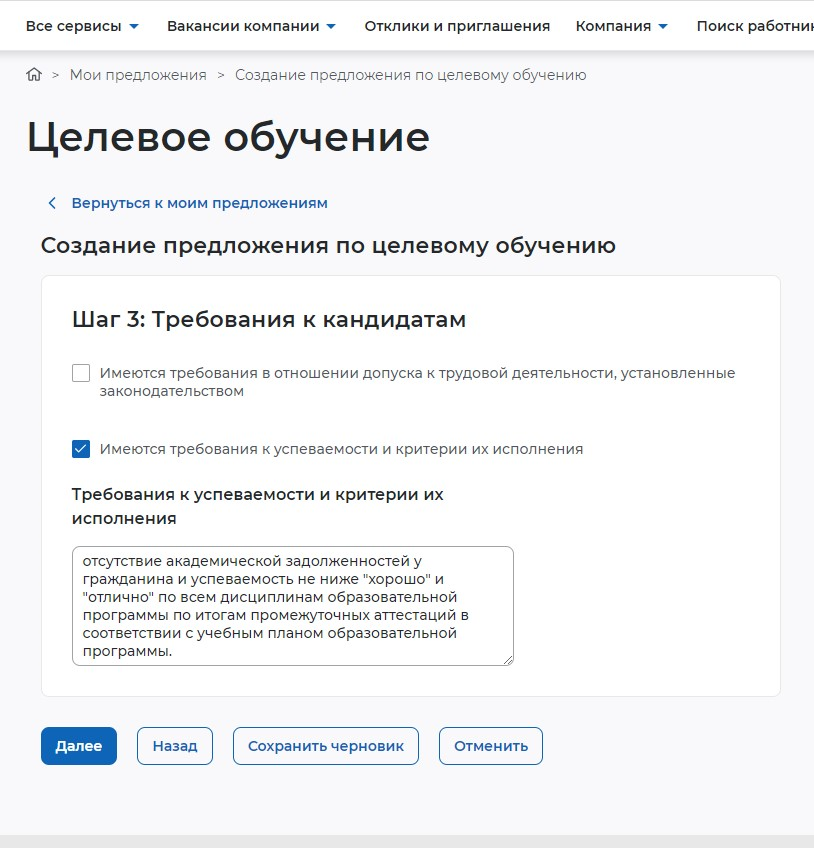 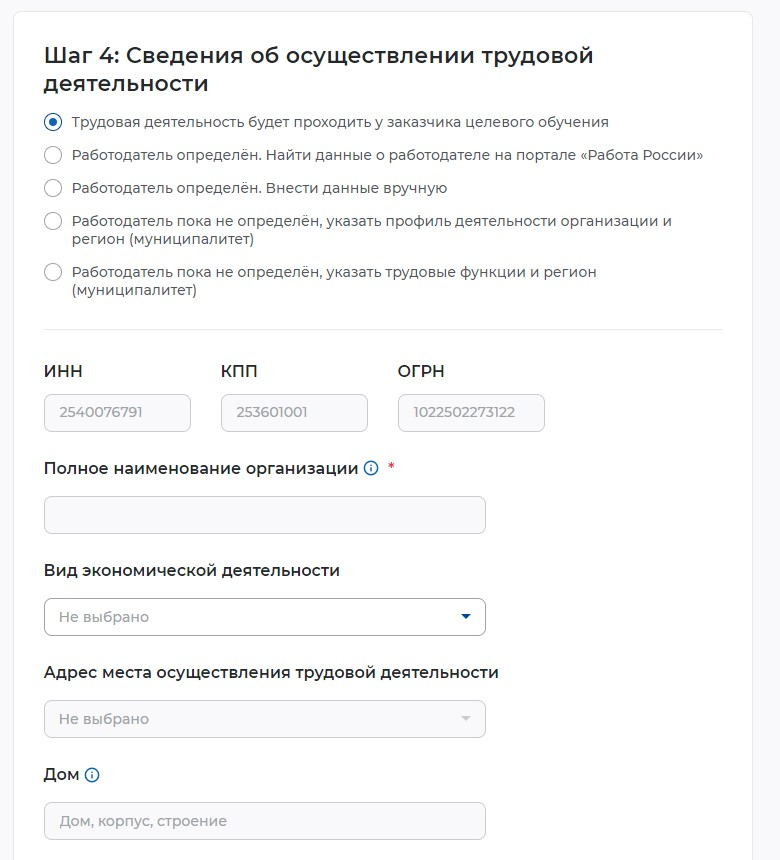 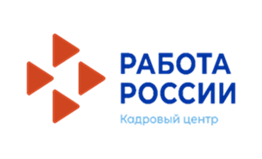 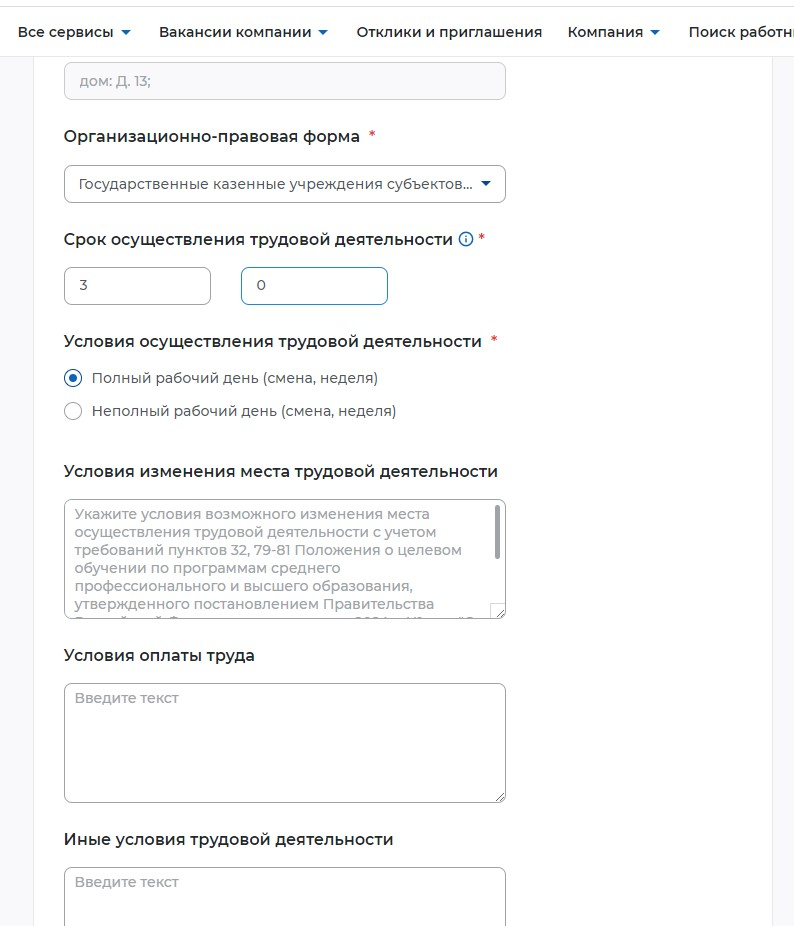 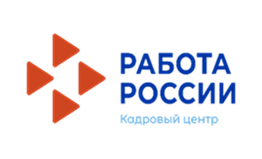 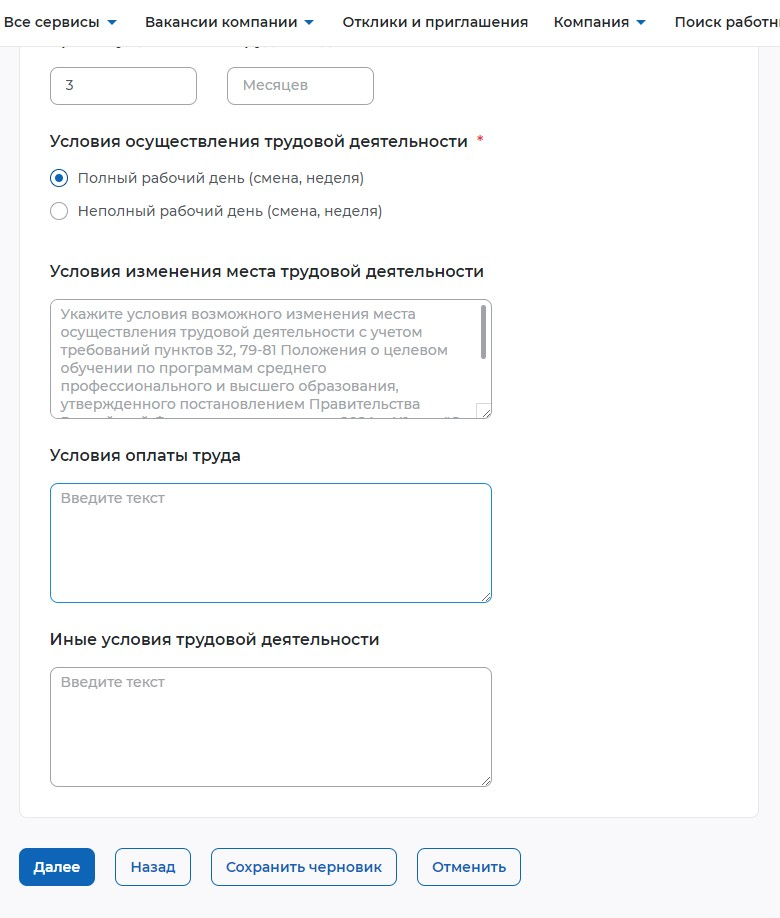 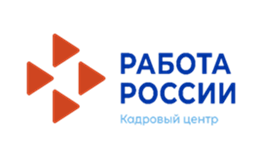 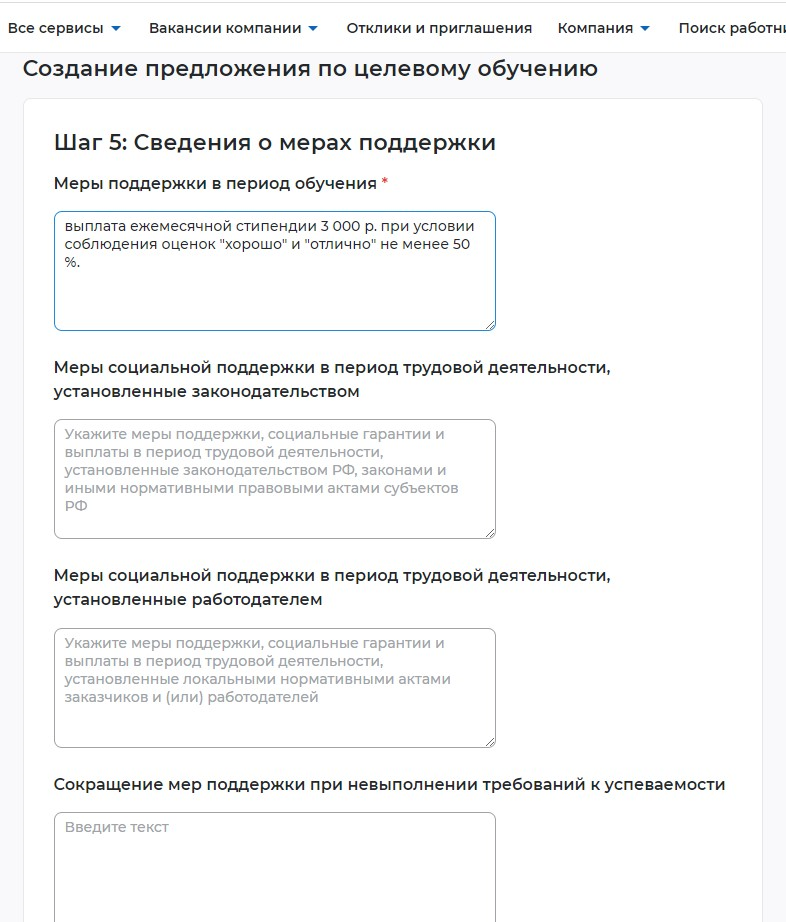 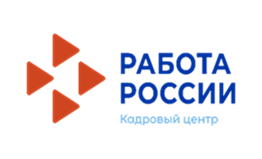 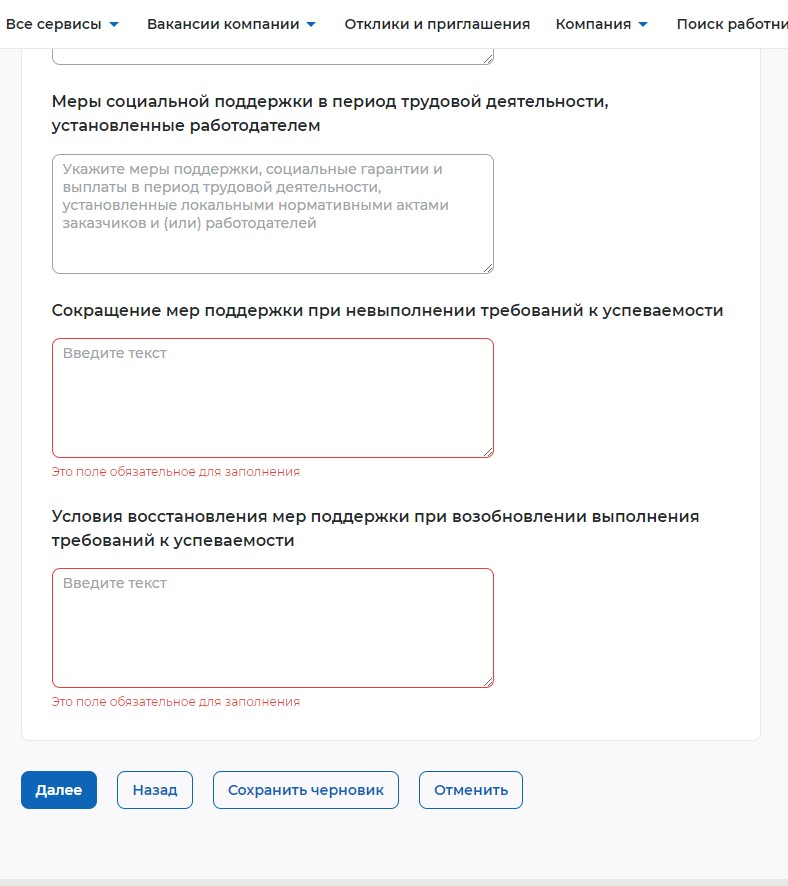 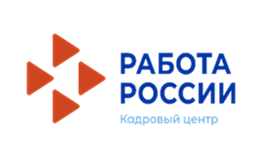 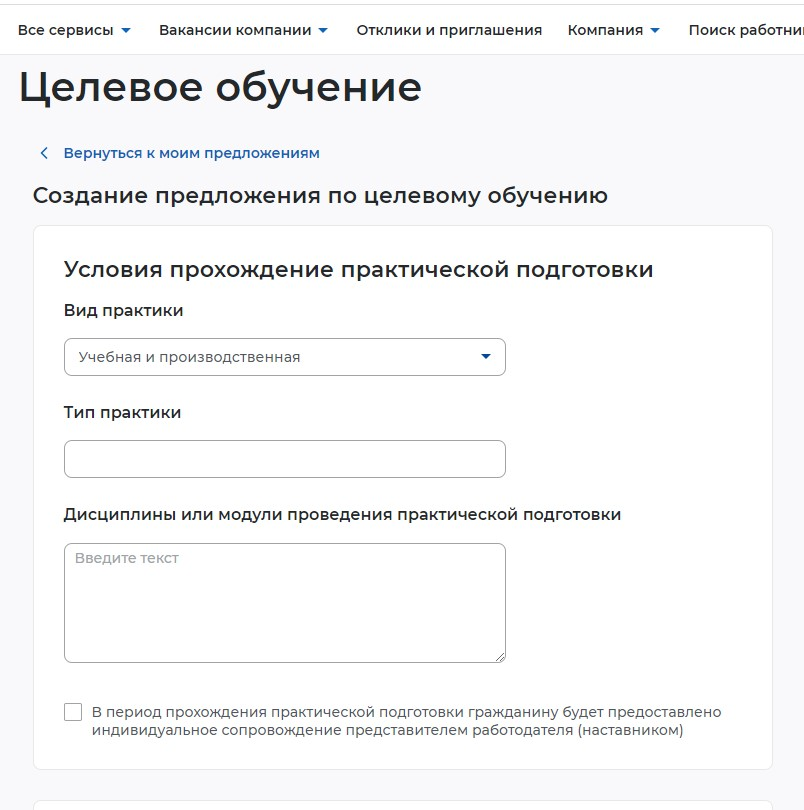 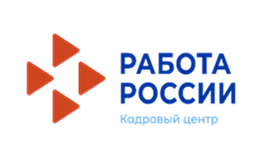 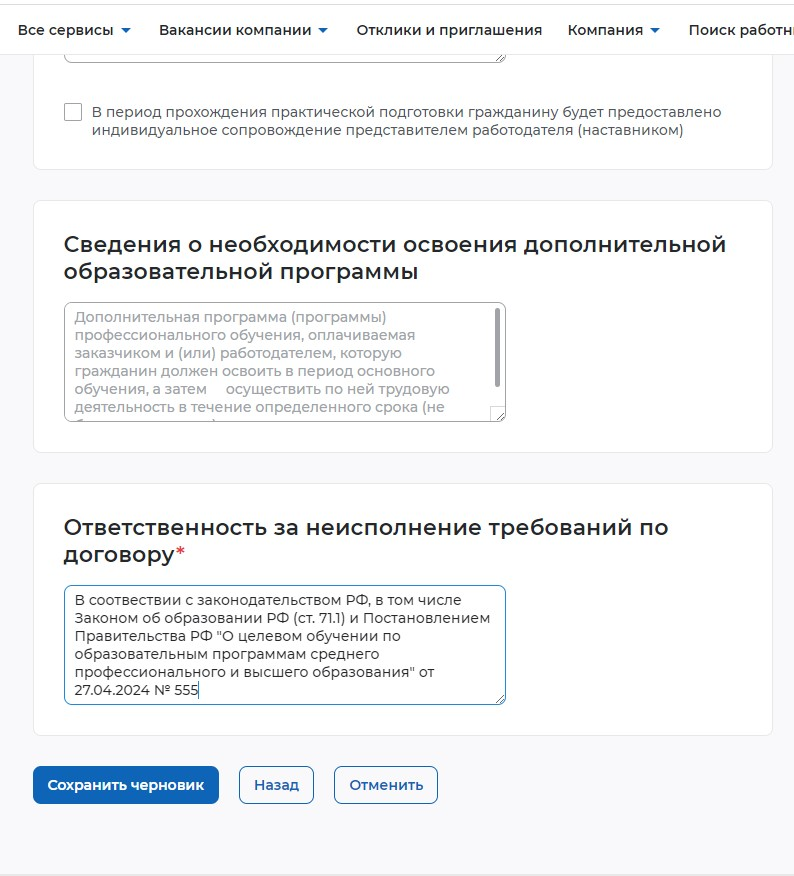 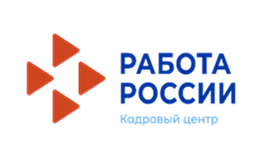 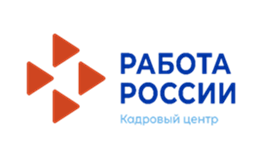 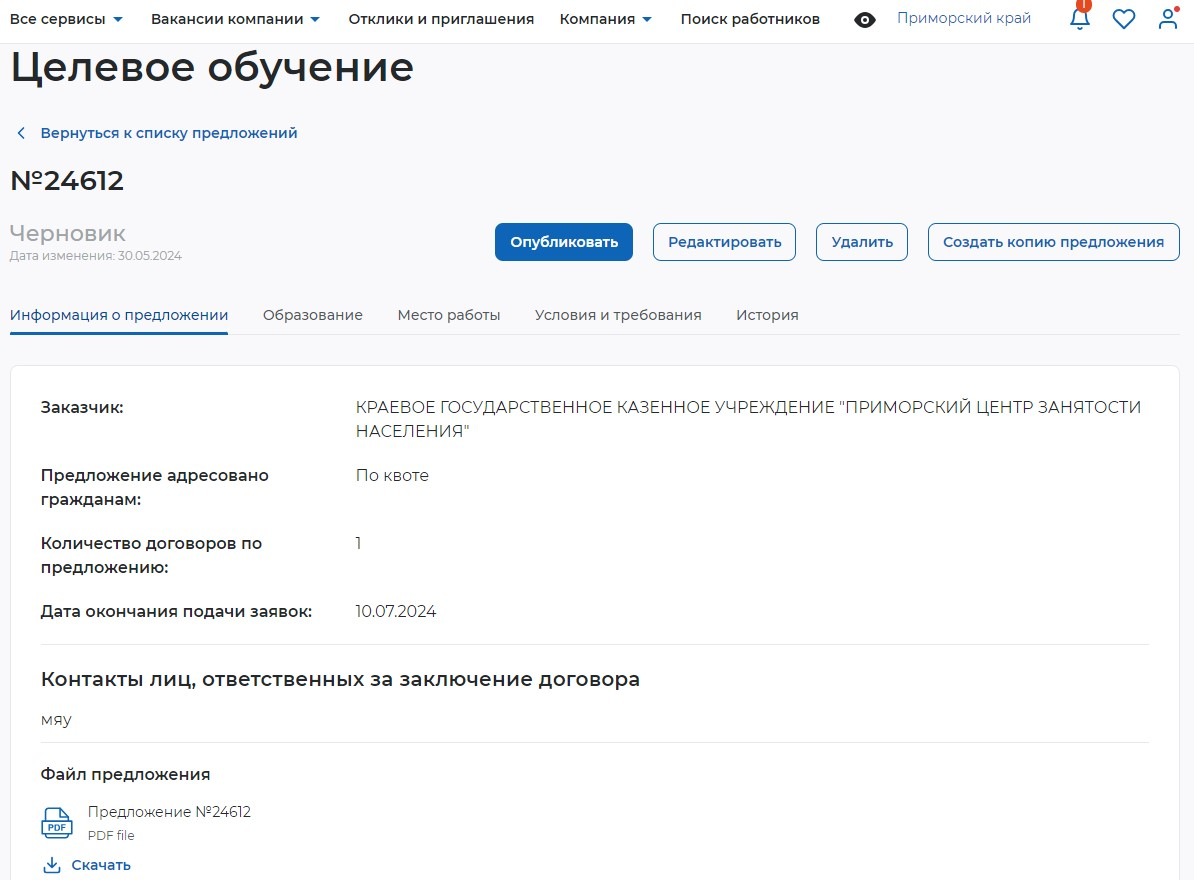 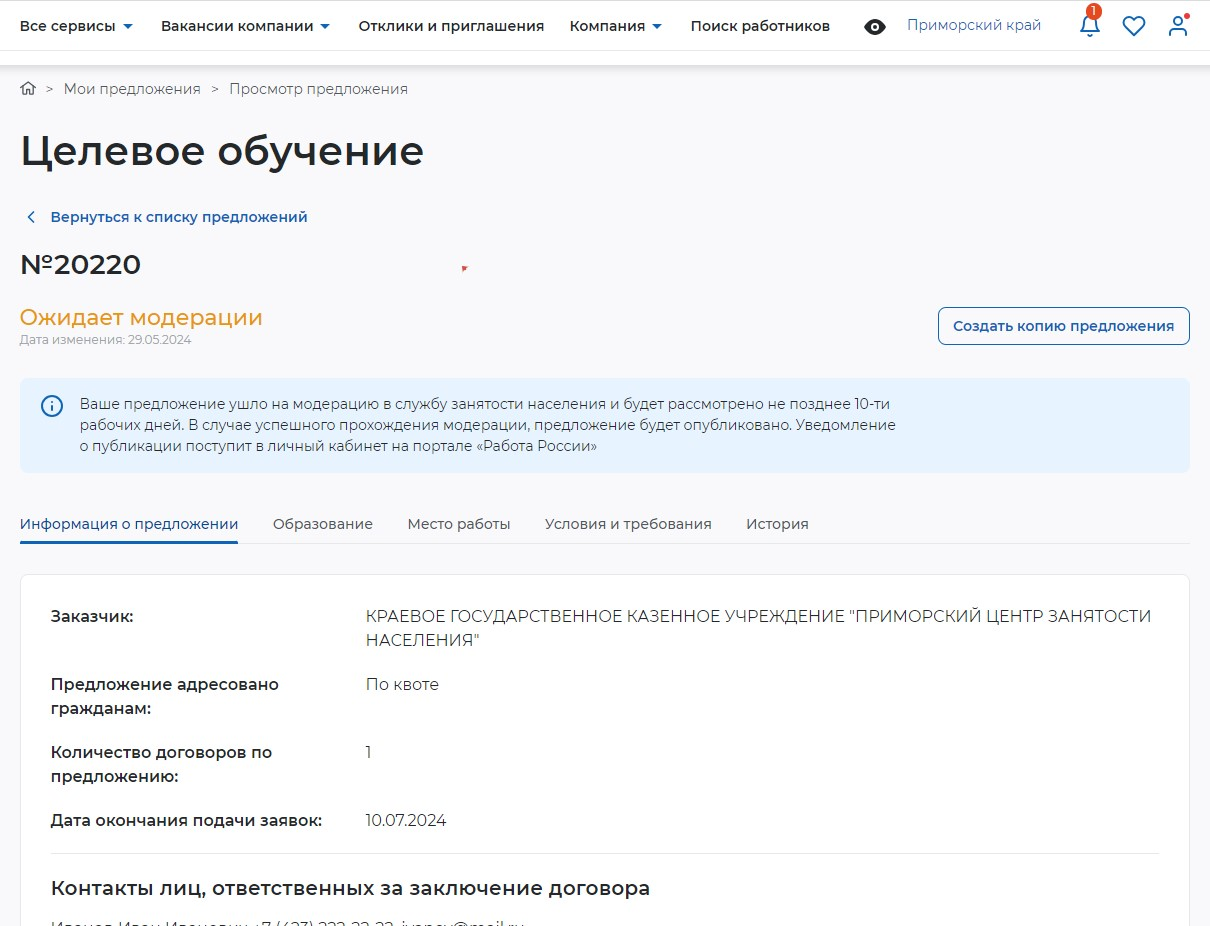 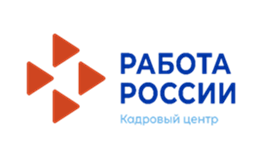 ООО «Ромашка»
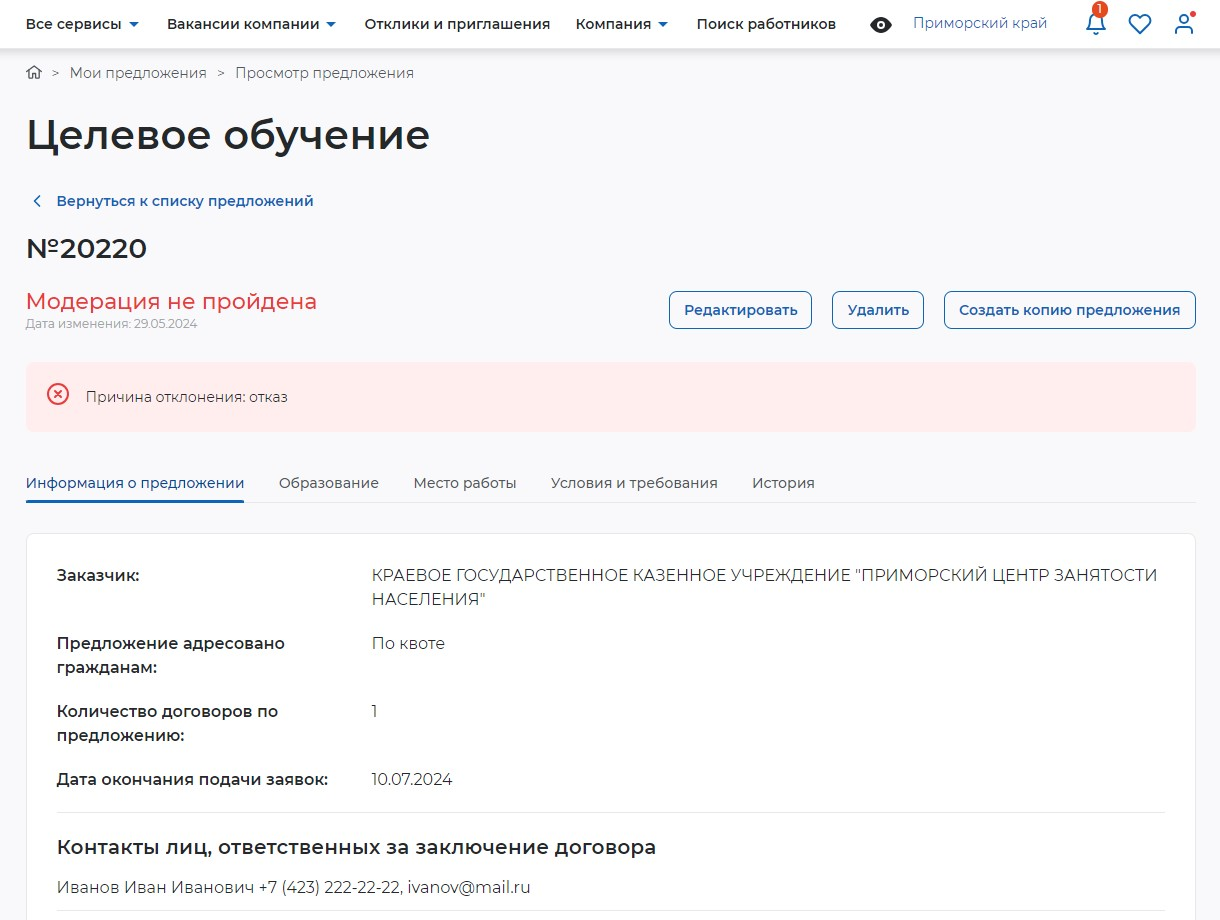 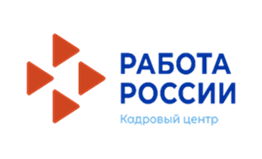 Спасибо
за внимание!